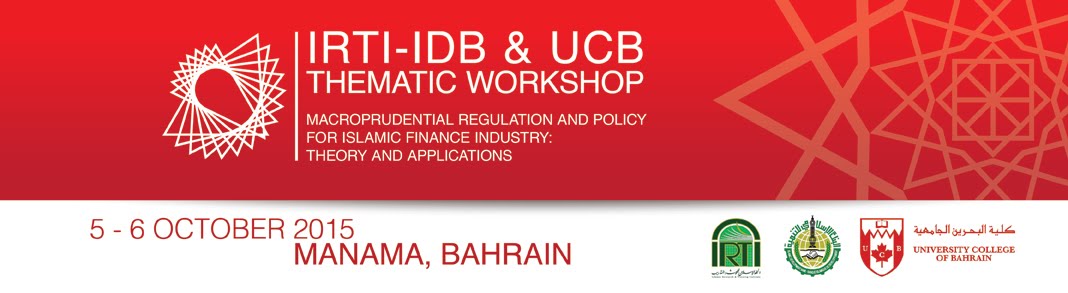 Absenceof Interbank Loan Market andBanking Short-Term Liquidity Management Mechanisms
MAGOMET YANDIEV, Lomonosov Moscow State University
The Problem
In practice, an Islamic Bank (IB):
have excess liquidity, or
enter the traditional relations with the Central Bank (CB)

There is no answer to the question:
How should communicate CB and IB?
The Specificity of Relationship Between CB and IB
CB is a risk-free organization
If the Central Bank takes a deposit from the IB, the IB does not bear any risk. Consequently, it has reason to be rewarded
If the Central Bank gives funds to the IB, CB assumes the commercial risk. But CB is a risk-free body and it is not entitled to assume the commercial risk, ie is not entitled to fund IB
Interim Findings
Central Bank is not entitled to enter directly into the financial relationship with IB

Consequently, between CB and IB should be an intermediary (an agent of the Central Bank to manage liquidity of Islamic Banks)

And we need a special financial asset, individually designed for this agent
Proposal
CB establishes SPV

Ministry of Finance issues long-term sukuk with a coupon payable on a daily basis

IB and SPV buy these sukuk

CB decree the minimum share of sukuk in the asset structure of IB
Enhancing IB liquidity
Shariah Compliance of Repo Contracts
Parties enter into repo transactions already having assets for the reverse transaction

The cost of the first Sukuk deal is equal to the cost of the reverse Sukuk deal
Competition For Funding
Criteria:
Conventional finance - interest rate
Islamic finance - the number of sukuk in the reverse transaction
Future
System for support national currencies
شكر
Thank you for the attention 
Спасибо за внимание

mag2097@mail.ru
http://ssrn.com/author=1278584